Experimenting Lucene Index on HBase in an HPC Environment
Xiaoming Gao
 Vaibhav Nachankar
 Judy Qiu
Outline
Introduction

System design and implementation

Preliminary index data analysis

Comparison with related work

Future work
Introduction
Background: data intensive computing requires storage solutions for huge amounts of data
One proposed solution: HBase, Hadoop implementation of Google’s BigTable
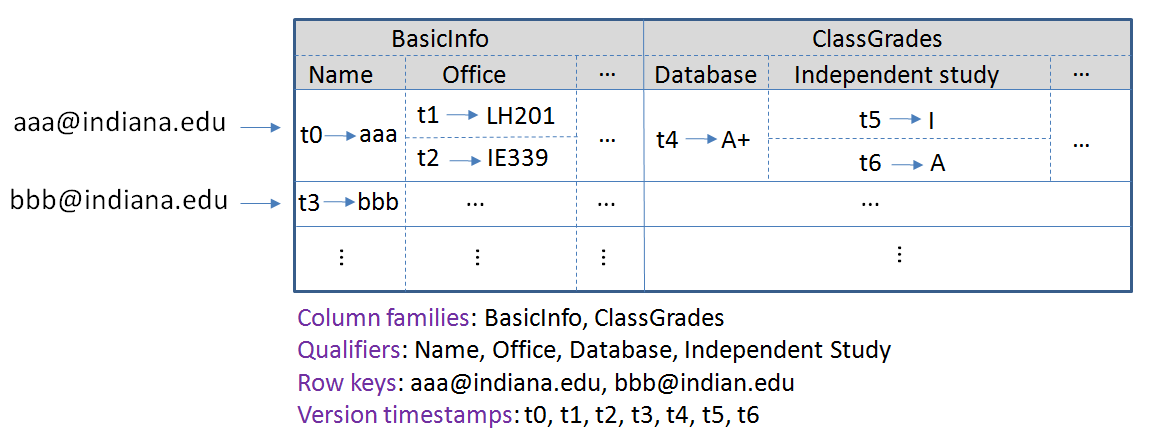 Introduction
HBase architecture:
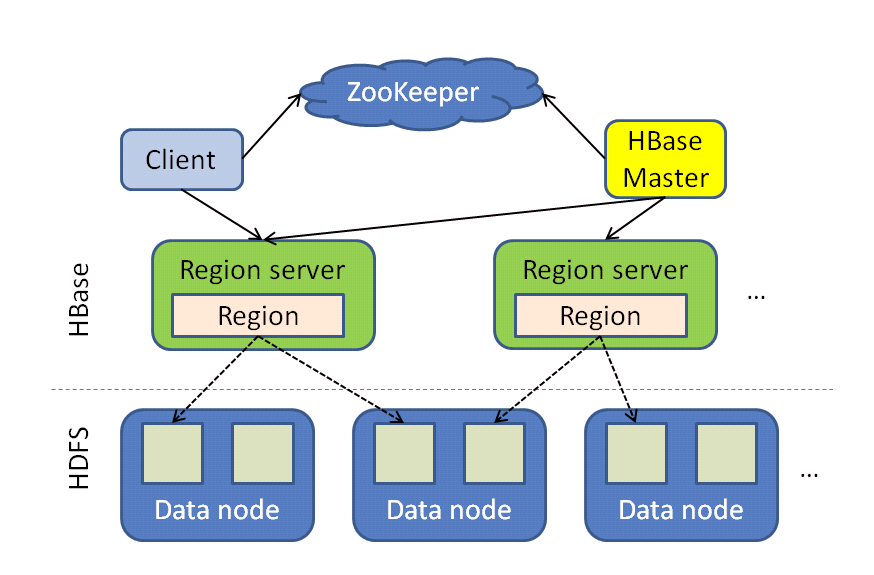 Tables split into regions and served by region servers
Reliable data storage and efficient access to TBs or PBs of data, successful application in Facebook and Twitter
Problem: no inherent mechanism for field value searching, especially for full-text values
Introduction
Inverted index:
	- <term value> -> <doc id>, <doc id>, …
	- “computing” -> doc1, doc3, …
Apache Lucene:
	- Inverted index library for full-text search
	- Incremental indexing, document scoring, and multi-index search with merged results, etc.
	- Existing Lucene-based indexing systems use files to store index data – not a natural integration with HBase
Solution: integrate and maintain inverted indices directly in HBase
System design
Data from a real digital library application
	- Bibliography data, page image data, texts data
	- Requirements: answer users’ queries for books, and fetch book pages for users


Query format:
	- {<field1>: term1, term2, ...; <field2>: term1, term2, ...; ...} 
	- {title: "computer"; authors: "Radiohead"; text: "Let down"}
System design
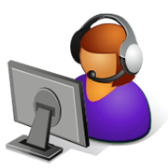 ①
④
⑤
Client
⑥
⑥
③
②
HBase
Lucene index tables
Book bibliography table
Book text data table
Book image data table
System design
Table schemas:
System design
Index table schema for storing term frequencies:
frequencies
… (other book ids)
1349
283
…
3
4
“database”
Index table schema for storing term position vectors:
positions
… (other book ids)
1349
283
1, 34, 77, 221
…
1, 24, 33
“database”
System design
Benefits of the system architecture:
	- Natural integration with HBase
	- Reliable and scalable index data storage
	- Distributed workload for index data access
	- Real-time document addition and deletion
	- MapReduce programs for building index and index data analysis
System implementation
Experiments completed in the Alamo HPC cluster of FutureGrid
MyHadoop -> MyHBase
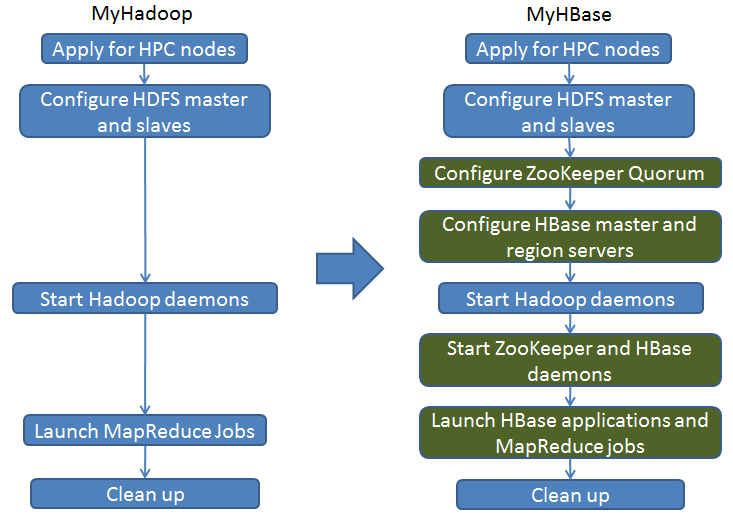 System implementation
Workflow:
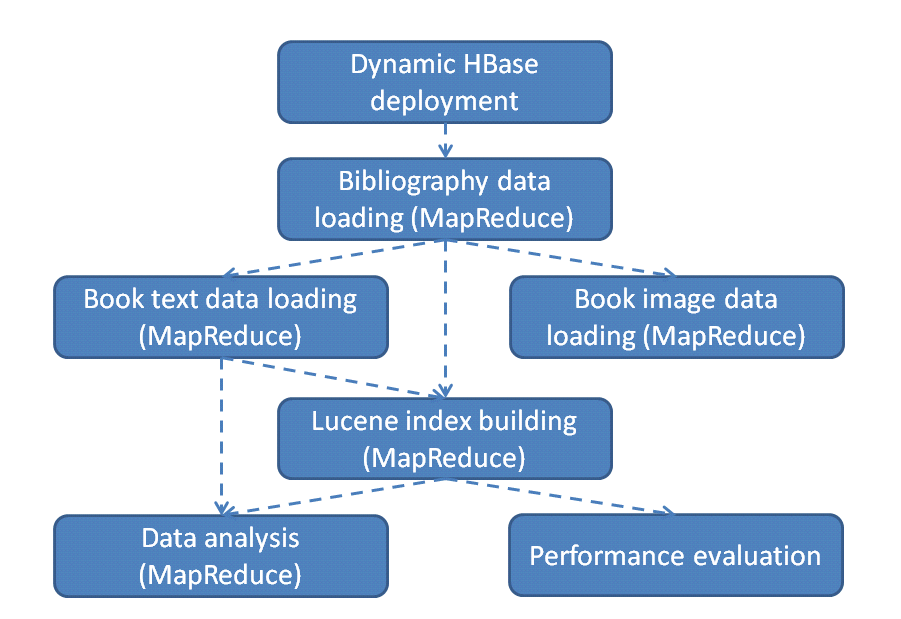 Preliminary index data analysis
Number of books indexed: 2294
Number of distinct terms: 406689
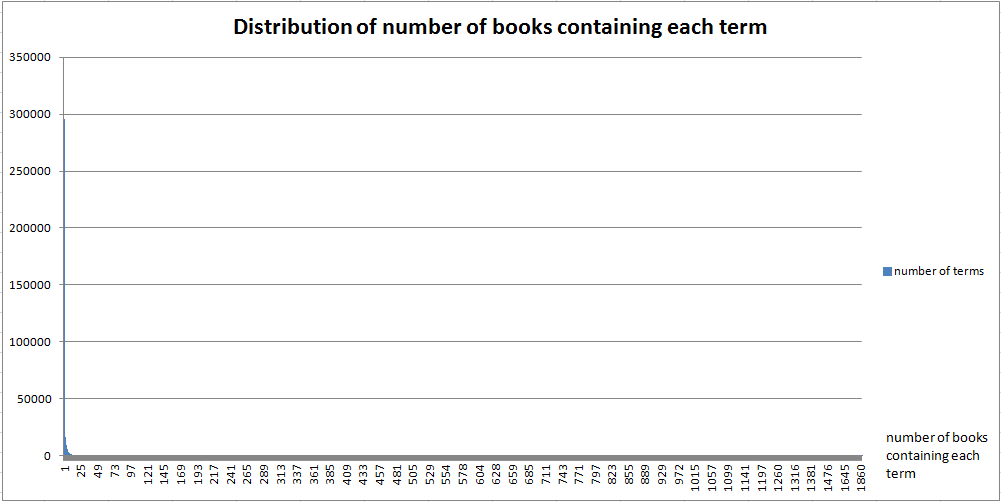 295662 terms (73%) appear only in 1 book.
“1” appears in 1904 books.
Preliminary index data analysis
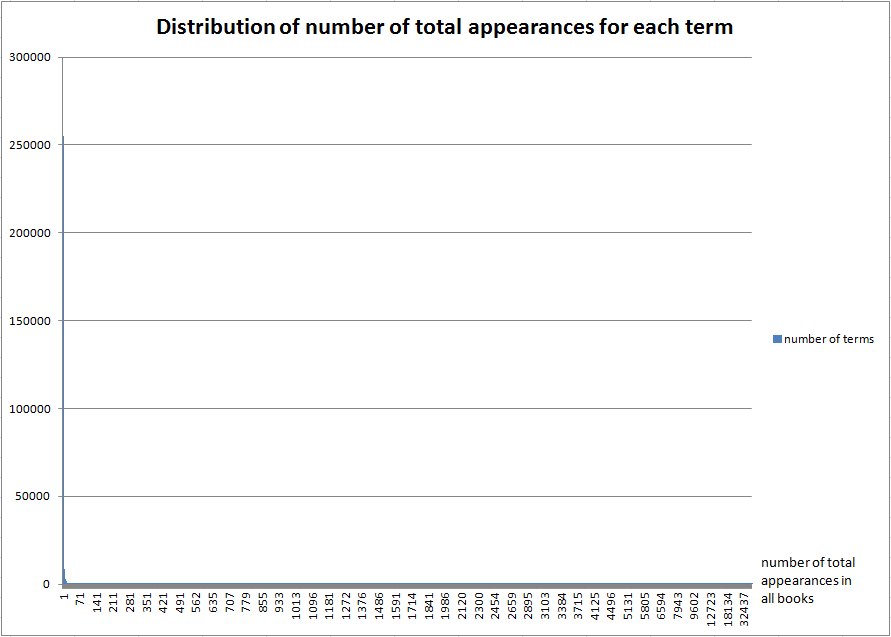 254934 terms (63%) appear only once in all books.
“we” appears 103174 times in the whole data set.
Preliminary index data analysis
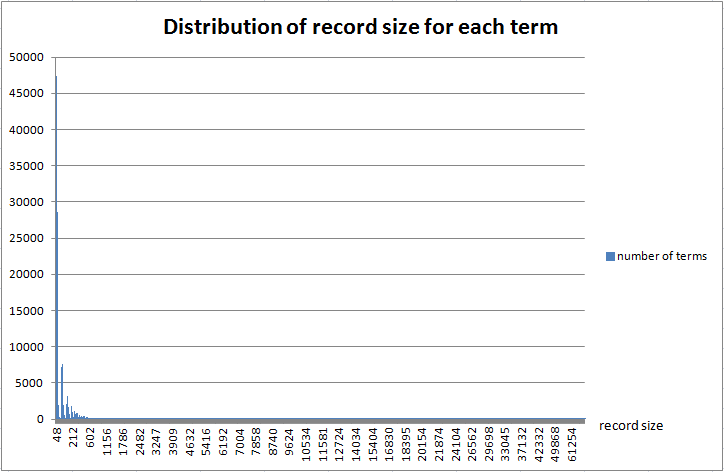 94% of all terms have a record size of <= 500 bytes in the frequency index table.
Largest record size: 85KB for “from”. Smallest record size: 48 bytes for “w9”.
Comparison with related work
Pig and Hive: 
	- Pig Latin and HiveQL have operators for search, but not based on indices
	- Suitable for batch analysis to large data sets

SolrCloud, ElasticSearch, Katta:
	- Distributed search systems based on Lucene indices
	- Indices organized as files; not a natural integration with HBase
	- Each has its own system management mechanisms

Solandra:
	- Inverted index implemented as tables in Cassandra
	- Different index table designs; no MapReduce support
Future work
Distributed performance evaluation

Distributed search engine integrated with HBase region servers

More data analysis or text mining based on the index support
Thanks!
Questions?